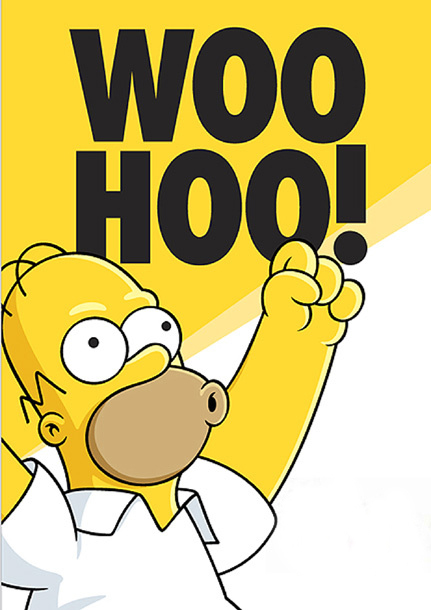 Final PortfolioRiberoENGL 306
The basics
Showcases the work you’ve done this semester
Worth 10% of your grade
Due on D2L Monday 5/12 at 3 pm
No late submissions accepted
No revisions accepted
Graded holistically
The components
A homepage with a 2-3-paragraph introduction to the portfolio.
What is this text?
What is the central metaphor that you are using to organize your portfolio?
Why should we take the time to read your portfolio?
The components (continued)
All of the formal assignments from the semester. Assignments do not have to be revised but should be free of glaring errors. 
New Media Genre Analysis
Blog Analysis Presentation
If you did not do a Power Point for your blog analysis, include your notes from the blog analysis. Clean up your notes so that they are easy to understand.
The components (continued)
Digital Story
Web editorial
Blog
The components (continued)
A 2-4-paragraph introduction that accompanies at least 2 of your assignments.
 What is this text?
Describe your experience writing this text including any successes and difficulties. 
Connect this text to the central metaphor of your portfolio.
The components (continued)
An “About Me” page that contains at least 1 paragraph of information about you. 
This can be the same “About Me” page that you created for your blog.